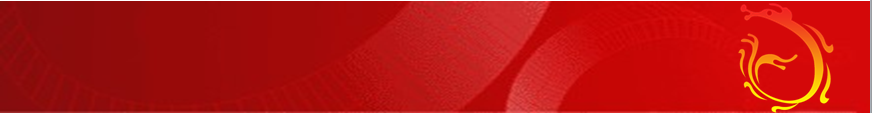 2019年反洗钱培训宣传


二〇一九年五月
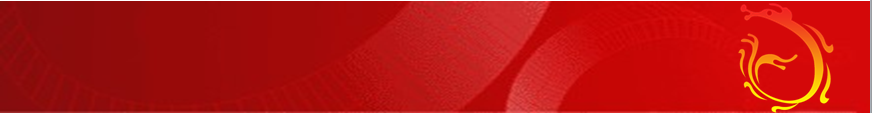 2019年反洗钱宣传
一、什么叫洗钱？为什么要洗钱？ 洗钱途径和方式？

 二、谁是洗钱的受害者？

 三、什么是反洗钱调查？调查的措施、程序和主体？

 四、犯罪分子为什么要通过证券期货业洗钱？

 五、洗钱的类型及洗钱经典案例
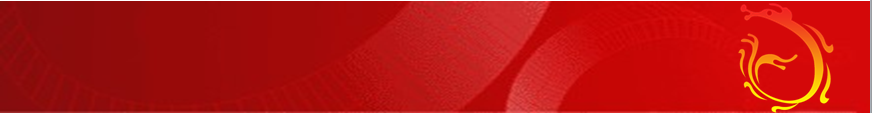 2019年反洗钱宣传语
1、个人信息保管好，账户密码别泄露。

  2、身份证件莫出借，代人受过苦难言。

  3、对接国际标准，防范洗钱风险。

  4、预防洗钱陷阱，构建和谐人生。

  5、远离洗钱陷阱，享受幸福人生。
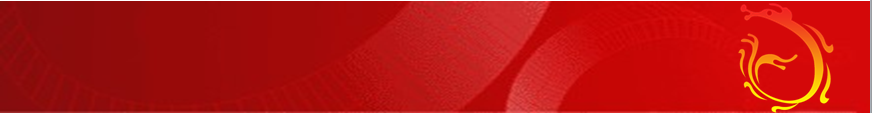 什么叫洗钱？为什么要反洗钱？
一、什么叫洗钱？

——根据我国《刑法》的有关规定，洗钱是指明知是犯罪所得及其产生收益，通过各种方法掩饰、隐瞒犯罪所得及其收益的来源和性质的犯罪行为。比如，为犯罪分子提供银行账户、购买有价证券、转移资金等。
——反洗钱，是指为了预防通过各种方式掩饰、隐瞒毒品犯罪、黑社会性质的组织犯罪、恐怖活动犯罪、走私犯罪、贪污贿赂犯罪、破坏金融管理秩序犯罪、金融诈骗犯罪等犯罪所得及其收益的来源和性质的洗钱活动，依据《中华人民共和国反洗钱法》规定采取相关措施的行为。

二、为什么要反洗钱?

——洗钱助长走私、毒品、黑社会、贪污贿赂、金融诈骗等严重犯罪，扰乱正常的社会经济秩序，破坏社会公平竞争，甚至影响国家声誉。因此，我们依法采取大额和可疑资金监测、反洗钱监督检查，反洗钱调查等各项反洗钱措施，预防和打击洗钱犯罪，起到遏制其上游犯罪的目的。
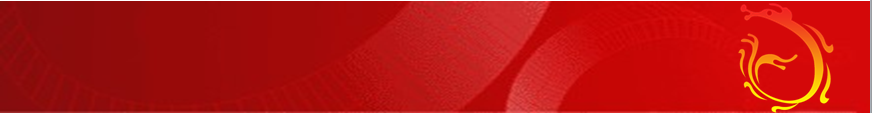 洗钱活动有哪些途径和方式？
——常见的洗钱途径或方式有:

1.通过地下钱庄或境内外银行账户过渡，实现犯罪所得的跨境转移;
2.利用现金交易和发达的经济环境，掩护洗钱行为;
3.利用他人的账户提现，切断资金转移线索;
4.利用网上银行等各种金融服务，避免引起银行关注;
5.设立空壳公司，作为非法资金的“中转站”;
6.通过买卖股票、基金、保险或开办企业等洗钱;
7.通过购买房产进行洗钱;
8.通过珠宝古董交易和虚假拍卖进行洗钱;
9.通过虚假进出口贸易洗钱;
10.现金走私。
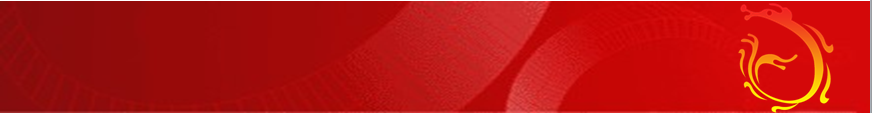 谁是洗钱的受害者？
一、谁是洗钱活动的受害者?
——洗钱为犯罪活动转移和掩饰非法资金，使不法分子达到占有非法资金的目的，从而帮助、刺激更严重和更大规模的犯罪活动，洗钱活动严重危害经济的健康发展，助长和滋生腐败，败坏社会风气，腐蚀国家肌体，导致社会不公平。洗钱活动损害合法经济体的正当权益，破坏市场微观竞争环境，损害市场机制的有效运作和公平竞争。洗钱活动破坏金融机构稳健经营基础，加大法律和运营风险。洗钱活动与恐怖活动相结合，还将危害社会稳定、国家安全并对人民的生命和财产安全形成巨大威胁。

二、保护自己，远离洗钱活动
1. 主动配合金融机构进行客户身份识别；
2. 不要出租出借自己的身份证件；
3. 不要出租出借自己的账户；
4. 不要用自己的账户替他人提现；
5.为规避监管标准拆分交易只会弄巧成拙；
6. 不要轻信所谓资本运作传销项目;
7. 选择安全可靠的金融机构;
8. 支持国家反洗钱工作也是保护自己的利益;
9. 勇于举报洗钱活动，维护社会公平正义
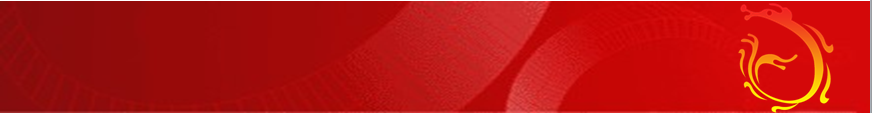 什么是反洗钱调查？
洗钱活动主要依赖于资金的划拨、转移等手段，随着支付结算技术手段的不断发展，资金的划拨和提取，无论是境内还是跨境，都非常便捷和迅速，尤其是跨境划转，一旦得逞，犯罪资金将难以被监控和追缴。为了调查核实可疑交易活动，《反洗钱法》规定中国人民银行或者其省一级派出机构有权进行反洗钱调查。

与反洗钱检查相比，反洗钱调查是更严厉的一种行政措施，二者有以下几项区别:
第一，对象不同
反洗钱调查的对象是金融机构客户的账户信息、交易记录和其他有关资料，反洗钱检查的对象是金融机构履行反洗钱义务的情况。
第二，目的不同
反洗钱调查的目的是核实可疑交易活动是否涉嫌洗钱，而反洗钱检查的目的是监督金融机构履行反洗钱义务。
第三，结果不同
反洗钱调查如不能排除可疑交易活动洗钱嫌疑的，中国人民银行应立即向有管辖权的侦查机关报案，甚至可采取临时冻结措施，中国人民银行通过反洗钱检查如发现金融机构未依法履行反洗钱义务，可对其进行处罚。
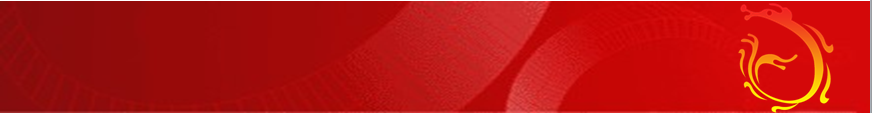 反洗钱调查的措施、程序、主体
为避免权力滥用，保护有关单位和个人的合法财产权利，《反洗钱法》严格规范了调查措施、程序、主体等内容。

1、调查可疑交易活动时，调查人员不得少于二人，并出示执法证和人民银行总行或省一级分支机构出具的调查通知书;
2、询问金融机构有关人员，要求其说明情况;
3、经人民银行总行或者省一级分支机构负责人的批准，对可能被转移、隐藏、篡改或者毁损的文件、资料、可以予以封存;
4、被调查可疑交易活动所涉及的客户要求将账户资金转往境外的，经中国人民银行行长或副行长批准，总行可采取不超过48小时的临时冻结措施;
5、人民银行总行或省一级分支机构接到侦查机关不需要继续冻结的通知后，应当立即以书面形式通知金融机构接触临时冻结;
6、金融机构在按照中国人民银行的要求采取临时冻结措施后四十八小时内，未接到侦查机关继续冻结通知的，应当立即解除临时冻结。
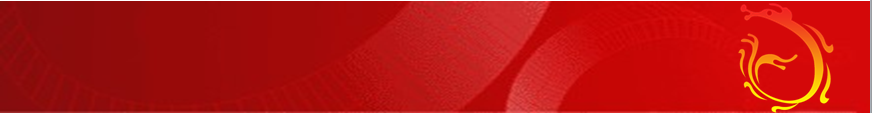 犯罪分子为什么要通过证券期货业洗钱
一、行业反洗钱的挤压效应

长期以来，银行业金融机构由于能快捷、大量、安全地放置、转移资金，一直成为洗钱分子的首选。但随着世界各国和国际组织对银行业金融机构反洗钱力度的不断加大，洗钱分子通过银行业进行洗钱的难度和成本越来越大。这就对洗钱需求产生了一定的挤压效应，洗钱分子从而把目标逐渐转移到证券期货业等其他金融领域，促使证券期货业金融机构成为反洗钱的主要领域之一。当然，从总体上来讲，银行业仍是洗钱活动的首要领域，非银行业的洗钱风险呈不断上升趋势。

二、社会公众的整体投资意愿旺盛

过去，社会公众的投资意识不强，更重视储蓄，所以在早期的洗钱案件中，往往看到犯罪分子将赃款分散存定期存款。近年来，社会公众投资意识空前高涨，金融机构也开发多如牛毛的理财产品，大家都希望资产能够增值保值，犯罪分子也不例外。近几年的洗钱案件中，常常看到犯罪分子将非法所得投资房地产、购买股票、基金等理财产品。
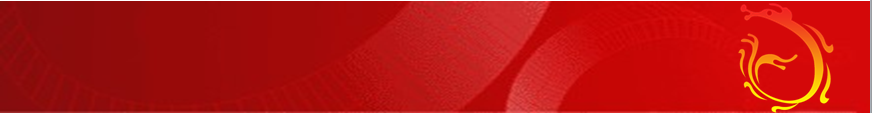 犯罪分子为什么要通过证券期货业洗钱
三、证券期货产品的盈利水平高  

         在经济平稳或向好发展的情况下，证券期货等理财产品的收益率远高于一般的银行储蓄产品(定期、活期存款)，这对普通公众具有极强的吸引力，对犯罪分子也不例外。在利益驱动下，犯罪分子通过证券期货业洗钱，不但可以实现“清洗”的目的，还可以增值保值，一举两得。当然，也有人会问，证券期货产品的盈利水平高，风险还大呢。这要看客户是谁。客户有风险型(胆子比较大)，也有稳健型(胆子比较小),而犯罪分子绝大多数都是风险型。他们不惜冒犯罪的风险获取非法利益，投资的风险对他们来说简直就是“毛毛雨”。

四、证券期货业隐蔽性更强

         在国内，证券期货业不以现金作为交易媒介，因此并不像银行业那样适合用来初步存放犯罪所得赃款。但由于证券期货市场国际化、交易品种多样化和高度流动性，资金隐蔽性相对较强。同时，证券期货市场上有多种投资媒介可供选择，各种投资媒介之间又可以相互转换，这就使得洗钱分子很容易将不合法款项的投资组合变现，以隐藏不合法款项的来源，从而将犯罪所得融入正常经济体系。
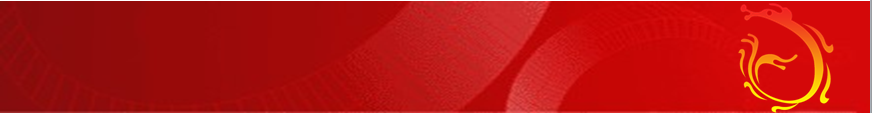 犯罪分子为什么要通过证券期货业洗钱
五、证券期货业反洗钱工作起步晚
         在国际上，反洗钱最初的政策重点都是防控银行业洗钱风险，而后才逐渐扩展到证券期货保险业，进而到特定非金融行业，在国内，银行业反洗钱工作在2003年就正式开展起来，而证券保险业的反洗钱工作直到2007年《反洗钱法》正式实施后才起步，相应的反洗钱控制措施比银行业滞后很多。
     根据官方通报，当前和今后一个时期，证券期货违法犯罪案件仍会保持多发态势。从我国目前的情况来看，证券期货业的洗钱行为主要分为两大类: 一是利用证券、期货市场非法利益并进行清洗;二是将其他犯罪所得的黑钱通过证券期货市场交易方式进行清洗。其主要手段包括:买卖股票和期货、内幕交易、市场操纵、经纪人高额提成等。
可能有人会问，内幕交易和市场操纵不是证券违规或犯罪，属于上游犯罪，怎么会是洗钱?
事实上，在证券期货领域的上游犯罪活动(如内幕交易和市场操纵)很难与洗钱活动严格分开，通过内幕交易和市场操纵的犯罪所得也必然通过证券期货市场清洗，所以FATF发布的《证券业洗钱和恐怖融资类型报告》中，仍把内幕交易、市场操纵和证券诈骗作为证券业洗钱的三大主要类型。因此，在分析证券期货洗钱活动时，要跳出“狭义洗钱”的圈子，把上游犯罪和洗钱活动联系在一起分析;就像在银行反洗钱领域中，要把洗钱和毒品、走私、腐败等上游犯罪联系在一起分析。
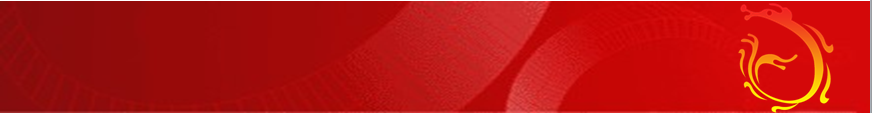 反洗钱类型及洗钱经典案例
一、腐败洗钱

二、非法集资洗钱

三 、毒品洗钱

四、 诈骗洗钱

五、 地下钱庄洗钱

六、 新型洗钱犯罪
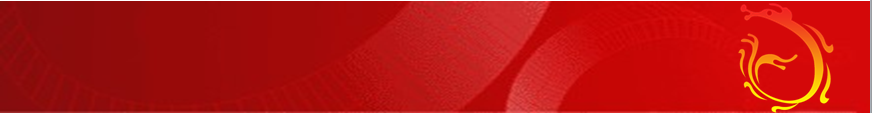 反洗钱经典案例——腐败案例
2006年4月至2013年5月，时任广西壮族自治区崇左市某局局长梁某(另案处理)利用职务之便，收受他人贿赂、贪污公款并持有来源不明巨额财产，从2009年起，梁某将上述犯罪所得赃款交给其妻子王某管理。王某以亲戚及朋友蓝某、陆某等人名义在广西壮族自治区南宁市多家银行开立16个账户，购买理财产品进行投资，理财本金共计人民币2325.93万元，理财收益累计256.65万元。上述16个银行账户均为王某代理开立或陪同账户持有人本人到银行开立，全部银行卡均由王某设置密码并实际控制，账户内资金均非账户持有人所有或提供。

       2015年7月22日，广西壮族自治区人民法院一审认定王某明知其丈夫交其保管的巨额资金来源与性质，仍利用他人名义开立多个账户，购买理财产品掩饰、隐瞒犯罪所得，判决王某犯洗钱罪，判处有期徒刑四年，并处罚金人民币116万元。
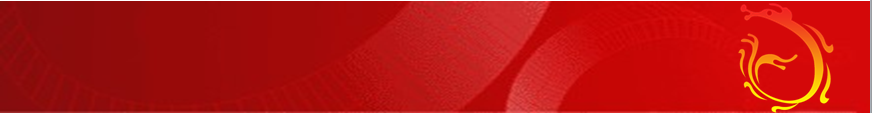 反洗钱经典案例——非法集资
2009年6月以来，黄某作为主要出资人，先后在福建省福州市和境外分别注册成立天某集团等三家公司，伙同其他核心犯罪成员，在明知天某集团没有其他盈利投资的情况下，大肆向社会公众非法集资，池某于2011年11月至2012年5月在黄某组建的公司任职，在明知黄某等人以高息向公众非法集资，并且无其他实际收益的情况下，仍提供个人名下2个银行账户协助转移非法集资犯罪所得资金人民币5699.6万元。

       2015年9月16日，福建省福州市中级人民法院认定黄某犯集资诈骗罪，判处无期徒刑，剥夺政治权利终身，并没收个人全部财产;认定池某洗钱犯罪，判处有期徒刑三年，缓刑三年，并处罚金人民币300万元。
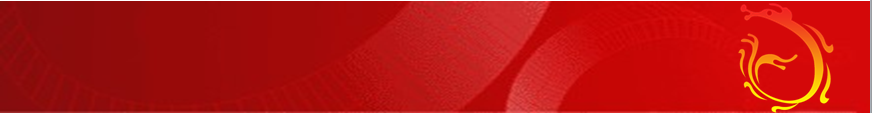 反洗钱经典案例——毒品洗钱
林某是汕尾博社制贩毒案主犯之一，于2010年底开始贩卖麻黄素。2011年底，林某用化名成立金某轩公司并通过该公司把2000万元毒资用于民间借贷。2012年初，林某投资金某酒业公司和菲某酒业公司，分别由其两个妹妹负责管理。之后，又以其妻子名义投资成立运某二手车行。林晓敏为林某堂妹，明知林某制贩毒，仍进入其投资的金某轩公司任出纳，负责该公司及其下属的金某酒业公司、菲某酒业公司的银行业务,提供本人银行账户帮助林某掌管调配其投资公司的所有资金。2014年2月，林某在广东警方“雷霆扫毒专项行动”中被捕，林晓敏发现自己多个账户被冻结，便立即将尚未被冻结账户中的115.8万元转移至男朋友和姐姐银行账户中隐匿。

        2015年9月11日，广东省佛山市中级人民法院对林晓敏涉毒洗钱案进行宣判，认定林晓敏犯洗钱罪名成立，判处有期徒刑三年，并处罚金人民币60万元。
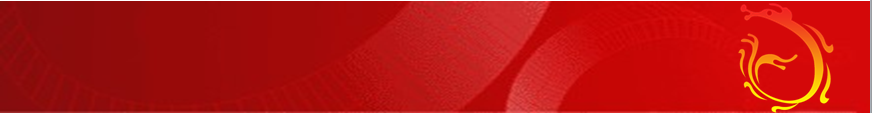 反洗钱经典案例——诈骗洗钱
2014年3月24日至4月18日，以中国台湾籍男子为首的约30人电信诈骗团伙在肯尼亚首都内罗毕设立诈骗窝点，对中国大陆居民实施电信诈骗活动。该诈骗团伙组织严密、分工明确。由专人负责电脑操作，通过系统设置，自动拨打大陆居民的固定电话，先有“一线”人员冒充邮政局工作人员，以被害人的身份信息可能被他人冒用于申办信用卡并透支消费等为由，套取被害人的身份信息，后由团伙其他成员利用“国政通”查询平台核查被害人的姓名、身份证号码并获取被害人头像，并通过虚假设立的“最高人民检察院网站”发布带有被害人信息的假“通缉令”，再由“二线”人员冒充上海市公安局松江分局公安人员以被害人涉嫌经济犯罪案件已被通缉为由，套取被害人的银行存款、理财产品信息等金融账户信息。最后由“三线”人员冒充上海市人民检察院检察人员以需要对被害人进行资金清查以排除作案嫌疑等为由，诱使被害人转账或汇款至指定的银行账户。其间，先后有14名被害人上当受骗，共计骗取人民币951万元。
        案发后，公安机关于2014年5月至7月在福建、广东、广西、重庆、湖北等地将该诈骗团伙成员一一抓获。
         2015年12月17日，福建省泉州市中级人民法院做出最终判决，认定陈某等16人诈骗罪罪名成立，分别判处有期徒刑四年至十二年不等，并分别处以罚金。
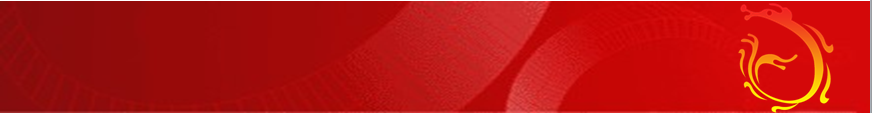 反洗钱经典案例——地下钱庄洗钱
唐某和邝某均为中国澳门赌场洗码人员，二人在广东省珠海市多家银行开立了多个个人账户，领用这些账户进行非法外汇买卖，主要方式如下:一是接受内地赌客汇来的人民币款项，然后在澳门为赌客提供等值兑换后的港元赌资;二是先在澳门为内地赌客提供港元赌资，事后内地赌客再从国内将等值人民币汇到二人在珠海市开立的个人银行账户上;三是内地赌客在澳门赌场赢钱后，在澳门将所赢的港元交予二人，二人再从其珠海市的个人银行账户将等值的人民币外汇汇至赌客的内地账户。经公安机关查明，二人非法买卖外汇折合人民币1268,51万元。

          2015年6月25日，广东省珠海市香洲区人民法院对此案依法作出一审判决:邝某、唐某非法买卖外汇，扰乱金融市场，情节严重，构成非法经营罪，分别判处罚金人民币10万元、3万元，并处没收非法买卖外汇资金人民币1268.51万元。
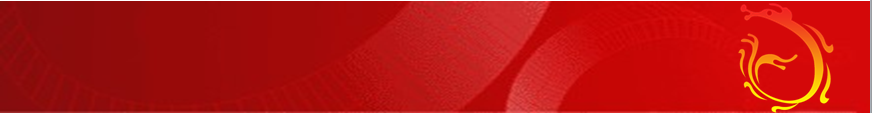 反洗钱经典案例——新型洗钱犯罪
一、信用卡非法套现

山西忻州大学生关某，办理2张信用卡，额度不足1000元。前往武汉市与非法套现团伙通过虚构交易非法套现22万元，扣除给团伙55%的高额手续费后，只拿到67500元。关某却因涉嫌犯罪已被忻州警方逮捕。


二、贪官的彩票生意

贪官张某多次进行权力寻租，收受巨额贿赂。张某向彩票投注站老板获知中奖人，用赃款买下中奖彩票，后由配偶兑奖。张某被检察机关以受贿罪起诉，其配偶因洗钱罪面临法律制裁。
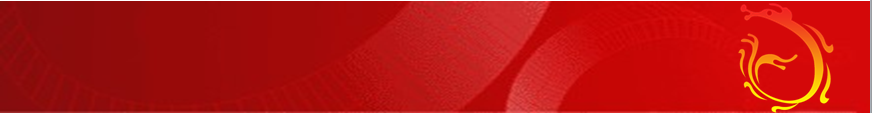 反洗钱经典案例——新型洗钱犯罪
三、比特币交易平台人间蒸发

乔某看好比特币行情，通过第三方支付向国内某比特币交易平台账户充值9万元，用以买卖比特币。该平台上线以来，管理者以10倍杠杆回报为诱饵吸引4000多名会员加入。该平台账户可以充值人民币和比特币，会员可以进行投资，网上交易平台则从中赚取手续费。某日，乔某发现异常，该平台无法正常访问，账户资金无法转出。原来该交易平台管理者刘某、金某、黄某将会员的钱通过多张银行卡转账套现，用以购买资产、消费、赌博等。

四、期货对敲
 
陈某将390万元期货账户交由“职业炒家”胡某操作，以获取每日1‰ 的固定收益。胡某通过多个账户实施对敲行为，盈利后快速转取资金。陈某发现后立即向公安机关报案。由于该案隐蔽性高，侦破难度大，且极易引起投资人对期货市场监管的质疑，社会危害极大。